Решение квадратных уравнений по формуле.
Автор: Черевина О.Н.
учитель математики
МОУ «Косинская ООШ»
2009 год
Задание 1:            Задание *:
9х²-6х+1=0
6х(2х+1)=5х+1
а=9; в=-11;с=1.
D=(-6)²-4*9*1=36-36=0
 D=0,  1 корень.
(х-2)2=3х-8
(2х+1)2+2=2-6х2
Х=
х2-2рх+р2-1=0
Задание 2:               Задание *:
6х(2х+1)=5х+1
х2+8х+7=0
(х-2)2=3х-8
а=1; в=8;с=7.
D=8²-4*1*7=64-28=36
 D>0,  2 кореня.
(2х+1)2+2=2-6х2
х2-2рх+р2-1=0
Х1=
Х1=
Задание 3:            Задание *:
5х²-8х+3=0
6х(2х+1)=5х+1
а=5; в=-8;с=3.
D=(-8)²-4*5*3=64-60=4
 D>0,  2 кореня.
(х-2)2=3х-8
(2х+1)2+2=2-6х2
Х1=
х2-2рх+р2-1=0
Х2 =
Спасибо!
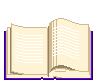